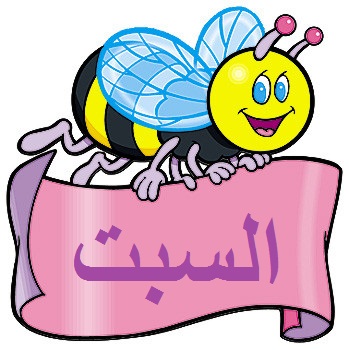 مرحلة العرض
ملاحظات:
من خلالِ العارضة سنتعرف على كلماتٍ جديدةٍ.
على كل فرقة اختيار خمس كلماتٍ على الأقلِ ، وإدخالها ضمن الفقرةِ التي ستكتبها.
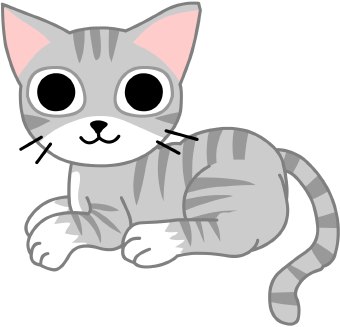 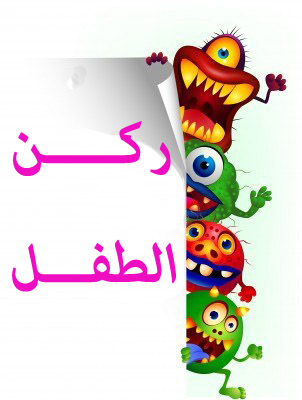 1.كَسبِ عَيشِهِم   :    كَسب رزقِهِم.
2. انتَصَبت أُذُناه: ارتَفَعت أُذُناه.
3.   مِرارًا  : عدة مراتٍ.
4.   بُغية   : من أجلِ.
5.  الساذجةُ  : البساطةُ.
6. انقَضَ: هَجَمَ.
7. مَثَلَ : حَضَرَ.
8. فُوَهَة : مَدخَل.
9.نُزهةٌ : رحلةٌ
10.موكب : جماعة /حشد.
11.منتهى الحفاوة : قمة الاحتفال.
 12.حياةٌ مرفهةٌ: حياةٌ سعيدةٌ.